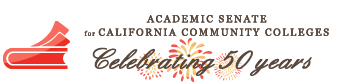 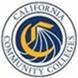 A Sneak Peek at the PCAH 7th Edition Draft
Raul Arambula, CCCCO Dean 
Virginia Guleff, Vice President of Instruction, Butte College
Ginni May, ASCCC Treasurer, 2018-19 Curriculum Chair


2019 Curriculum Institute, Hyatt Regency San Francisco Airport
 July 12, 2019, 2:15-3:30
1
Description
With all the recent changes in California Education Code, the Code of Regulations (Title 5), and especially the curriculum streamlining approval process and self-certification it is time to update the Program and Course Approval Handbook (PCAH) 6th Edition. Join us, to discuss the anticipated changes to the PCAH 6th Edition and learn about the timeline to produce the PCAH 7th Edition.
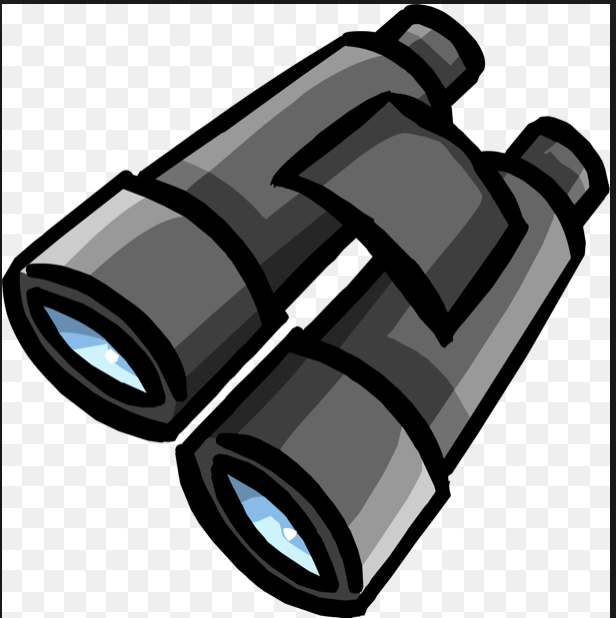 ASCCC Curriculum Institute 2017, July 12-15, Riverside Convention Center
2
Overview
About the PCAH…
Recap of PCAH 6th Edition
Plan for the 7th Edition
Expected Changes
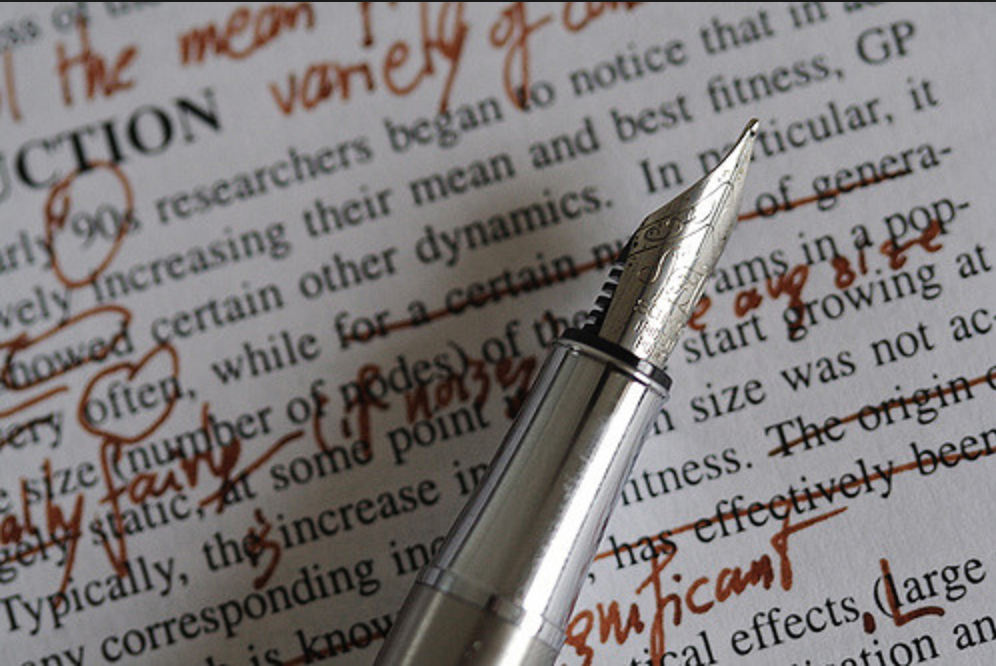 ASCCC Curriculum Institute 2017, July 12-15, Riverside Convention Center
3
About the PCAH…
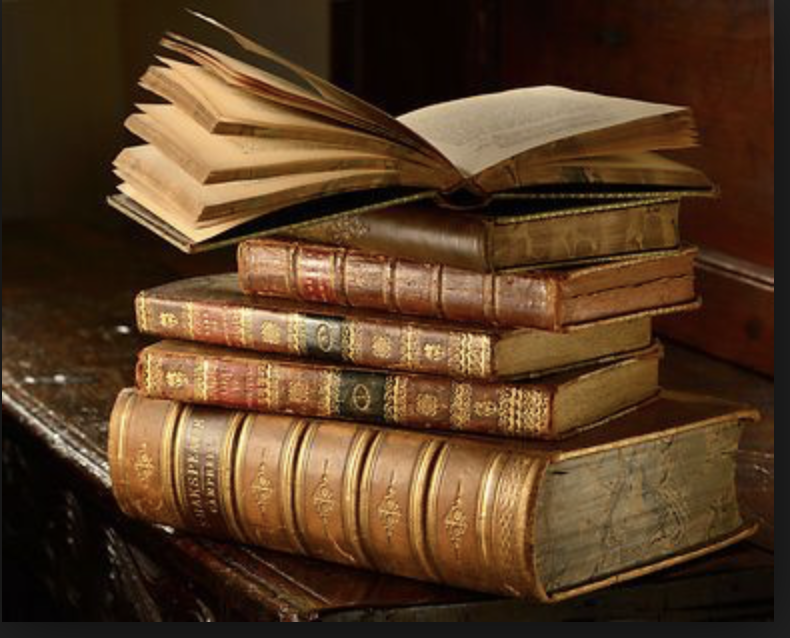 ASCCC Curriculum Institute 2017, July 12-15, Riverside Convention Center
4
Program and Course Approval Handbook (PCAH)
Chancellor is required to prepare and distribute a handbook for program and course approval – Title 5 §55000.5) 
Chancellor delegates to the Academic Affairs Division of the Chancellor’s Office and subsequently to 5C
The PCAH consists of general guidelines and instructions for the submission of curriculum for approval and maintenance. 
Since its first edition, updates have been published May 1985, July 1987, 1992, March 1995, September 2001, March 2003, March 2009, September 2012, and July 2017, to accomplish the following: 
improve and incorporate new information, 
clarify previous language, and 
inform and provide guidance on updates to California Education Code and California Code of Regulations, title 5 
Each edition of the PCAH supersedes preceding editions.
ASCCC Curriculum Institute 2017, July 12-15, Riverside Convention Center
5
California Community Colleges Curriculum Committee (5C)
Voting Members
8 faculty representatives appointed by the ASCCC
4 representatives appointed by the Chief Instructional Officers
2 Chancellor's Office representatives - Dean of Curriculum and Instruction, Vice Chancellor of Educational Services
1 curriculum specialist appointed by CCC Classified Senate (4CS)

Resource Members
1 ACCE representative
1 CTE Administrator
1 Chancellor's Office Legal Counsel staff
Leadership
Co-chairs: 1 from ASCCC and 1 from the CIOs
ASCCC Curriculum Institute 2017, July 12-15, Riverside Convention Center
6
5C – Purpose and Responsibility
Responsible for the development and revision of 
All Title 5 regulations related to Curriculum and Instruction
The PCAH
The Baccalaureate Degree Handbook
and all other recommendations that require approval by the Board of Governors.
In formulating its recommendations to the Board of Governors, the 5C shall consult with all appropriate constituencies, and shall rely primarily on the advice and judgment of the Academic Senate
California Code of Regulations
Title 5. Education
Division 6. California Community Colleges
Chapter 6. Curriculum and Instruction
ASCCC Curriculum Institute 2017, July 12-15, Riverside Convention Center
7
Recap of PCAH 6th Ed
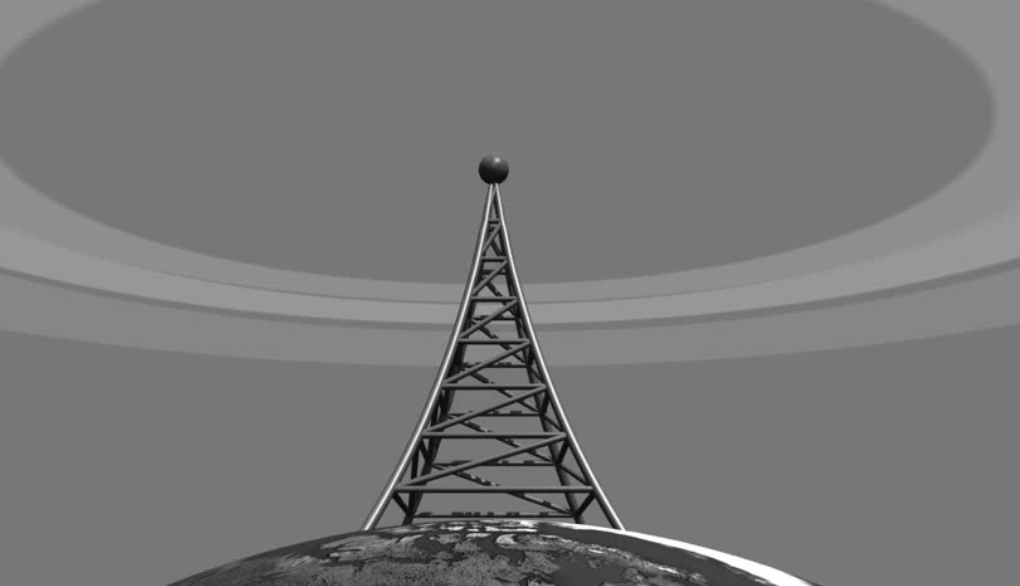 ASCCC Curriculum Institute 2017, July 12-15, Riverside Convention Center
8
PCAH 6th ed. Structure
Envisioned as three separate documents
Standards and guidelines – PCAH 
Implementation/submission  - Submission and Approval Guidelines 
Technology – CCCCO Curriculum Inventory user’s manual

PCAH contents structure 
Credit courses
Credit programs
Noncredit courses
Noncredit programs
ASCCC Curriculum Institute 2017, July 12-15, Riverside Convention Center
9
Noteworthy Changes: Hours and Units Calculations
Title 5 clarifies formula for calculating credit hours:
 [Total Contact Hours + Outside-of-class Hours] 
______________________________________________________________________     
Hours-per-unit Divisor
Total Contact Hours = total time per term that a student is under the direct supervision of an instructor or other qualified employee... including lecture, recitation, discussion, seminar, laboratory, clinical, studio, practica, activity, to-be-arranged, etc.  
Outside-of-class Hours = required for calculations, expressed in ratio of in-class to outside-of-class hours, for example:
1:2 for Lecture (lecture, discussion, seminar and related work)    
2:1 for Activity (activity, lab w/ homework, studio, and similar)
3:0 for Laboratory (traditional lab, natural science lab, clinical, and similar)
Hours-per-unit Divisor = 48-54 for semesters, or 33-36 for quarters
ASCCC Curriculum Institute 2017, July 12-15, Riverside Convention Center
10
Noteworthy Changes:Program Goals
Goal classification for credit programs
Transfer 
ADT
IGETC/CSU GE Breadth Certificates of Achievement
CTE
Only CTE TOP Code
May also include programs with transfer preparation as a goal if they have a CTE TOP Code
Local
Includes programs developed for transfer preparation that are not ADTs
Includes programs develop to address community need or other local consideration
May include either transfer or local GE
ASCCC Curriculum Institute 2017, July 12-15, Riverside Convention Center
11
Noteworthy Changes:Supporting Documentation for Programs
Documentation/justification for Transfer Prep degree submissions (not ADTs): 
No longer requires 51% major articulation with one UC/CSU. May now include other types of documentation, such as:
Programmatic articulation agreements
ASSIST documentation – major articulation for majority of required courses
Table of program requirements from catalog of targeted transfer institution with crosswalk to CCC program requirements
Lower division major prep endorsed by professional bodies/program accreditors
Formal letters from targeted institution verifying program alignment
Documentation/justification for Local community need (not transfer prep) degrees or certificates:
Letters of support
Surveys
Other evidence that program supports community needs
ASCCC Curriculum Institute 2017, July 12-15, Riverside Convention Center
12
Noteworthy Changes:Additional Guidance
Collaborative programs
Where college(s) rely on other college(s) to offer all courses required for degree
Some more background info added 
Ideal option for ADT or CTE
Written agreement
Promise of submission guidelines in Submission and Approval Guidelines document 

Grade of “P” OK for ADTs

Guidelines for double counting major and GE units in ADT submissions
ASCCC Curriculum Institute 2017, July 12-15, Riverside Convention Center
13
Plan
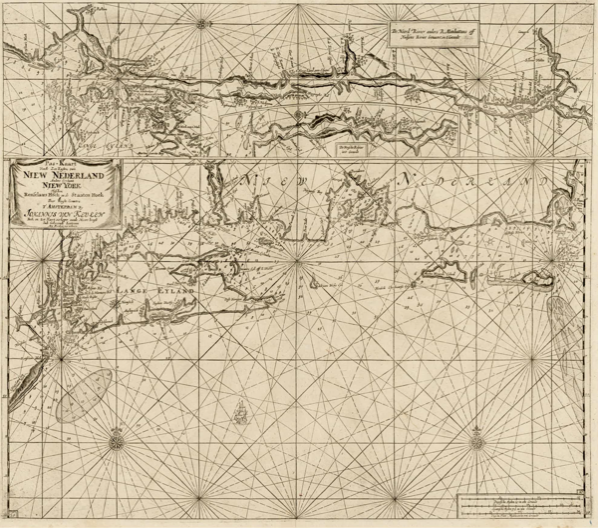 ASCCC Curriculum Institute 2017, July 12-15, Riverside Convention Center
14
Timeline
Very Aggressive
PCAH:
July 12, 2019 – 2019 Curriculum Institute: Sneak Peek for feedback
August 15, 2019 – Consultation Council
September 16, 2019 – Board of Governors

Technical Manual:
August 2019 – begin
December 2019 – completion
ASCCC Curriculum Institute 2017, July 12-15, Riverside Convention Center
15
Workgroup
PCAH:
Faculty: 
Ginni May (5C Co-chair/faculty lead)
Cheryl Aschenbach (5C/curriculum/small college/CTE)
Donna Necke (ASCCC Curriculum Committee/noncredit)
Aimee Tran (ASCCC Curriculum Committee/articulation officer)
Darlene Diaz (Newer Curriculum Chair)
Eric Wada (ASCCC Curriculum Committee/Curriculum Chair)
Amanda Paskey (C-ID)
 
CIO: 
Virginia Guleff (5C Co-chair /CIO lead)
 
CCCCO: 
Raul Arambula (Dean, Curriculum)
Chantee Guiney (Specialist, noncredit)
Marilyn Perry (Curriculum Specialist)

Technical Manual:
Faculty: 
Cheryl Aschenbach (5C Co-chair/faculty lead) 
Erik Shearer – main writer
Marie Boyd – main writer
 
CIO:
Virginia Guleff (5C Co-chair /CIO lead)
 
CCCCO:
Raul Arambula
ASCCC Curriculum Institute 2017, July 12-15, Riverside Convention Center
16
Expected Changes
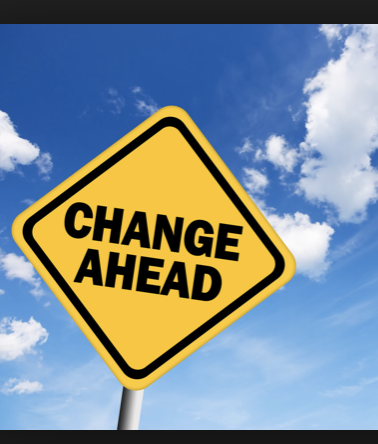 ASCCC Curriculum Institute 2017, July 12-15, Riverside Convention Center
17
New Processes/Regulations
Curriculum Streamlining Approval Processes
Certificate of Achievement unit threshold changes
Graduation Requirements regarding English, mathematics, and reading competencies
New MIS Data elements
Website
ASCCC Curriculum Institute 2017, July 12-15, Riverside Convention Center
18
Chancellor’s Office Approval vs Chaptering
What is the difference between Chancellor’s Office approval and Chancellor’s Office chaptering? 

All courses and programs that receive Chancellor’s Office approval whether through Chancellor’s Office review or the Annual Course and Program Certification are Chaptered at the Chancellor’s Office.
ASCCC Curriculum Institute 2017, July 12-15, Riverside Convention Center
19
ASCCC Curriculum Institute 2017, July 12-15, Riverside Convention Center
20
Requirements of Certification
College is certifying that all approved curriculum will align with all requirements outlined in Education Code, Title 5, and the 6th edition of the Program and Course Approval Handbook.
College must have a board policy related to the credit hour. Policy must be submitted to the CCCCO with the certification memo.
College must have a cooperative work experience plan that has been approved by the local governing board (plan does not need to be submitted to the CCCCO).
ASCCC Curriculum Institute 2017, July 12-15, Riverside Convention Center
21
Local Governing Board Policy
Now REQUIRED by new title 5 regulations - §55002.5(f)

District policy shall specify:
The credit hour calculation method for all academic activities (lecture, activity, lab, clinical, discussion, studio, work experience, etc.) 
Expected ratios of in-class to outside-of class hours for each type of academic activity 
Standards for incremental award of credit
Standard term length (number used to determine divisor in calculation) 
Calculation methods for short term and extended term courses 
Provisions for monitoring compliance with state and federal regulations related to credit hour calculations

Local policy is an academic and professional matter and 
should fall under your 10+1 process.
ASCCC Curriculum Institute 2017, July 12-15, Riverside Convention Center
22
Credit Curriculum Approval
Automated Curriculum Approval
Recommended by Curriculum Committee/Academic Senate 
Approved by Local Board of Trustees 
Chaptered by the Chancellor’s Office 
Certified by the Curriculum Chair, CIO, Academic Senate President, CEO:
All credit courses
Modified credit programs with the exception of ADTs
New credit programs with a goal of local program with the exception of new CTE credit programs and Apprenticeship
The Chancellor may at any time limit or terminate the college district’s ability to self-certify such curriculum.
ASCCC Curriculum Institute 2017, July 12-15, Riverside Convention Center
23
Streamlining Curriculum Approval
Certification Memo
4th Certification will be due October of 2019
The Curriculum Chair, CIO,  Academic Senate President, and CEO certify and submit the following to the Chancellor’s Office for Chaptering:
All credit courses 
Modified credit programs with the exception of ADTs 
New credit programs with a goal of local program with the exception of new CTE credit programs and Apprenticeship 
CTE C-ID Aligned Programs – recommended by 5C for fall 2019 Certification
ASCCC Curriculum Institute 2017, July 12-15, Riverside Convention Center
24
Credit Curriculum Approval
Automated Curriculum Approval
Recommended by Curriculum Committee/Academic Senate 
Approved by Local Board of Trustees 
Chaptered by the Chancellor’s Office 
Certified by the Curriculum Chair, CIO, Academic Senate President, CEO:
All credit courses
Modified credit programs with the exception of ADTs
New credit programs with a goal of local program with the exception of new CTE credit programs and Apprenticeship
CTE C-ID Aligned Programs – recommended by 5C for fall 2019 Certification

The Chancellor may at any time limit or terminate the college district’s ability to self-certify such curriculum.
ASCCC Curriculum Institute 2017, July 12-15, Riverside Convention Center
25
Noncredit Curriculum Approval…conceptHas not been approved
Automated Curriculum Approval
Recommended by Curriculum Committee/Academic Senate 
Approved by Local Board of Trustees 
Chaptered by the Chancellor’s Office 
Certified by the Curriculum Chair, CIO, Academic Senate President, CEO:
All noncredit courses
Modified noncredit programs
New noncredit programs with the exception of CDCP short-term vocational noncredit programs
The Chancellor may at any time limit or terminate the college district’s ability to self-certify such curriculum.
ASCCC Curriculum Institute 2017, July 12-15, Riverside Convention Center
26
Draft Title 5 Changes…
to implement Streamlined Noncredit Curriculum Approval:
 
§55150 – Approval of Noncredit Courses and Programs
§55151 – Career Development and College Preparation
§55154 – Adult High School Diploma Programs
§55155 – Noncredit Certificates
§58160 – Noncredit Course Funding
ASCCC Curriculum Institute 2017, July 12-15, Riverside Convention Center
27
Auto Approval and Certification DRAFTunder consideration
Drafted by Noncredit Committee at CCCCO
Reviewed and recommended for approval by 5C
Depends on approval of Draft Title 5 Regulations
Includes:
Criteria for Noncredit Course Submissions 
Certification and Required Signatures
ASCCC Curriculum Institute 2017, July 12-15, Riverside Convention Center
28
Progression
Noncredit draft regulations were created by a workgroup in 5C in early February 2019
Title 5 Workgroup in 5C edited regulations for 1st Reading at February 22, 2019 5C meeting
Edits were made, sent to CCCCO Legal Counsel and Staff to review
Legal Counsel and 5C members fine-tuned the drafts and approved during the 2nd Reading at March 14, 2019 5C meeting
5C Co-chairs, CCCCO Legal Counsel, and VC Academic Affairs made final preparations for discussion at Consultation Council on April 18, 2019.
Board of Governors reviewed at May 20, 2019 meeting
Board of Governors to consider for approval at July 15, 2019 meeting
ASCCC Curriculum Institute 2017, July 12-15, Riverside Convention Center
29
Questions?
ASCCC Curriculum Institute 2017, July 12-15, Riverside Convention Center
30